Advanced pharmaceutical analysisLect. 2
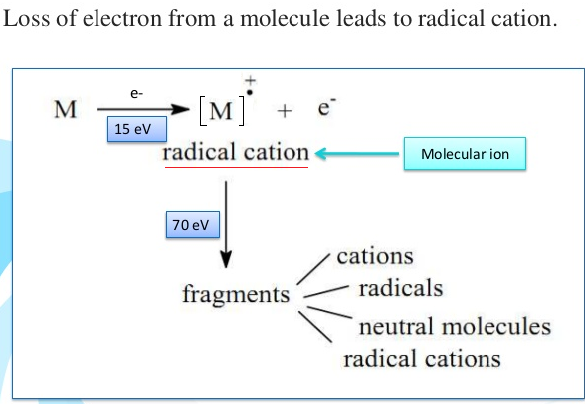 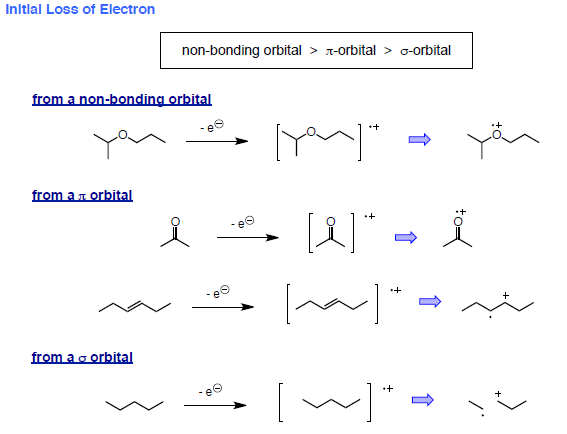 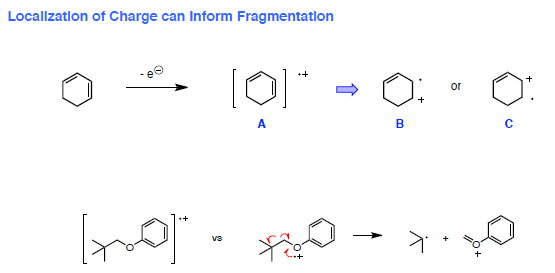 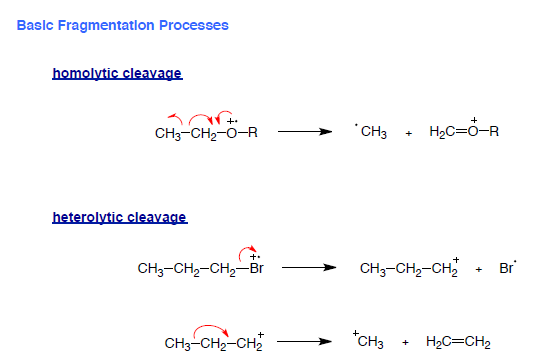 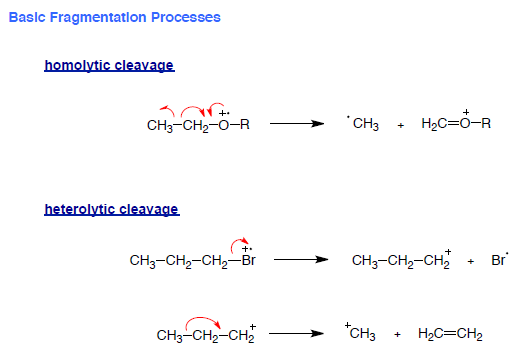 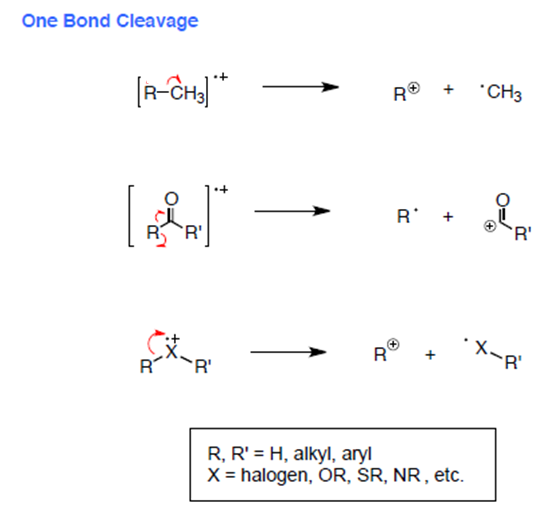 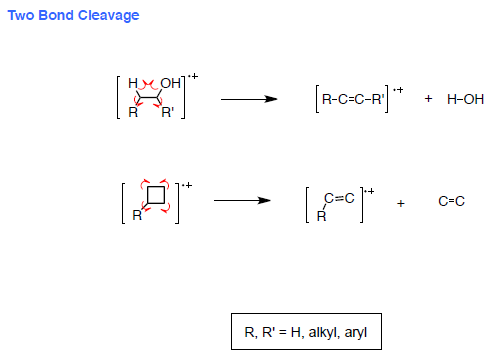 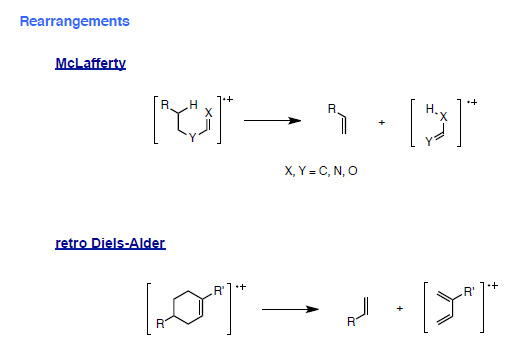 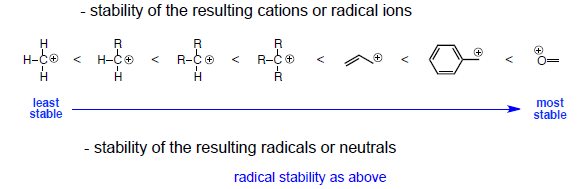 Alkanes Straight Chain Alkanes[R-Rˉ ]→ R⁺  +  ͘͘Rˉ                     [M⁺]= weak* preference small R⁺    C3H7⁺, C4H8⁺  ,C5H11⁺  • A peak for M-CH3 is often weak or absent
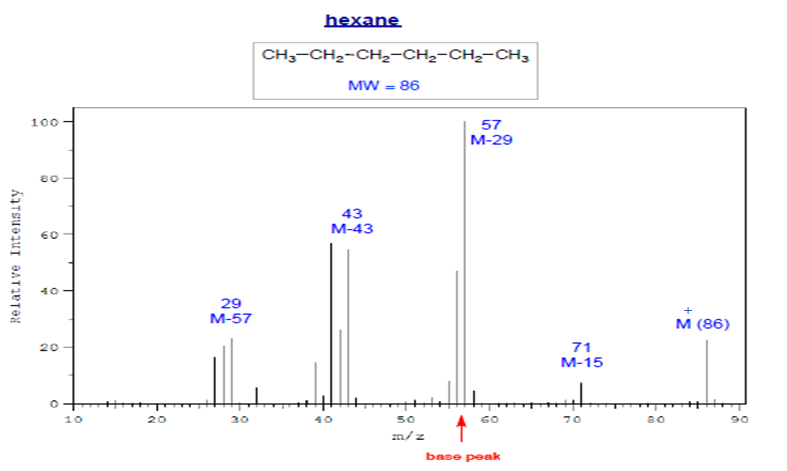 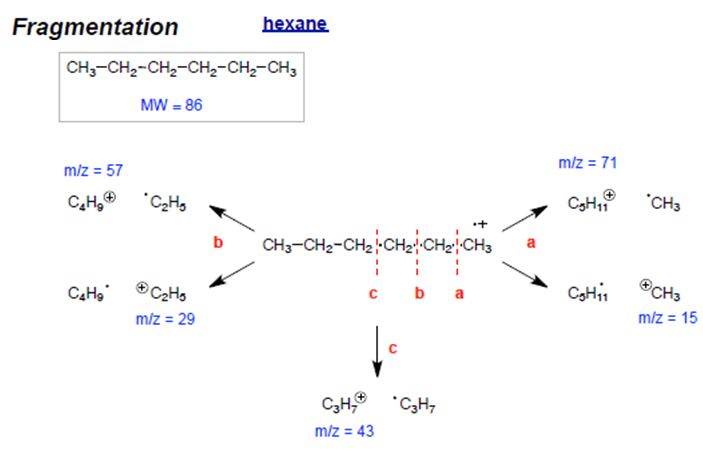 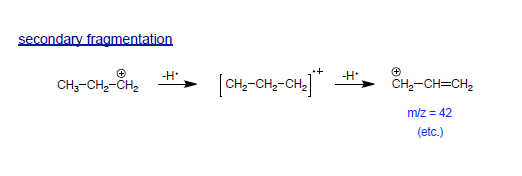 Branched Alkanes• Smaller M⁺ peak; may be absent• More fragmentation at highly branched positions* preference for 2  ͦ,  3 ͦcarbocation
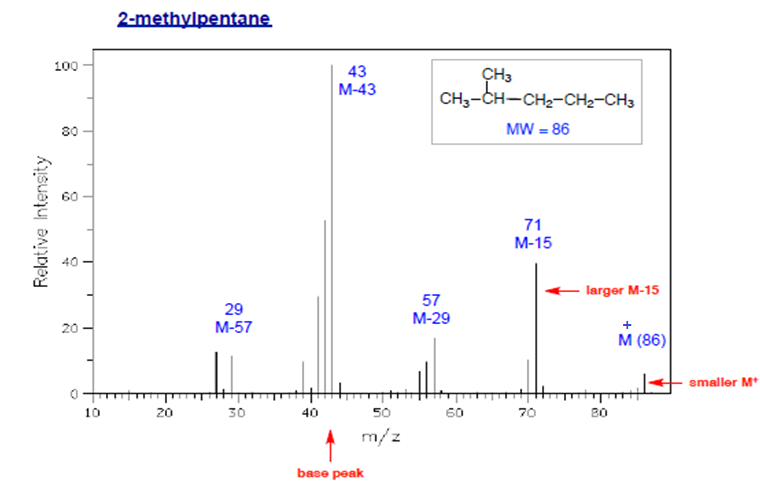 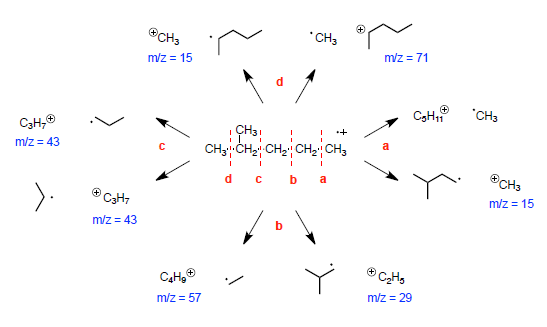 Cycloalkanes• Relatively large M⁺ peak• Significant peak at M-28 (often the base peak) due to loss of ethylene• M-15: from rearrangement
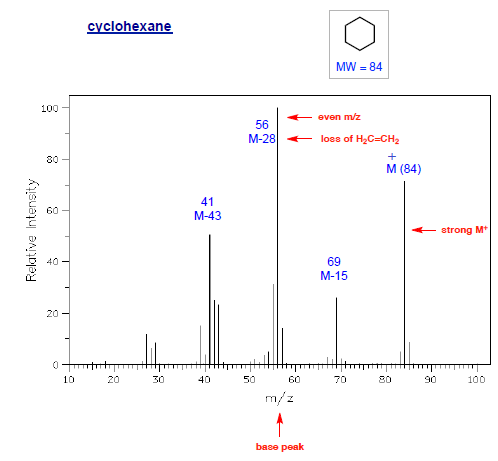 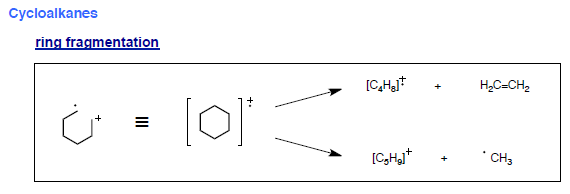 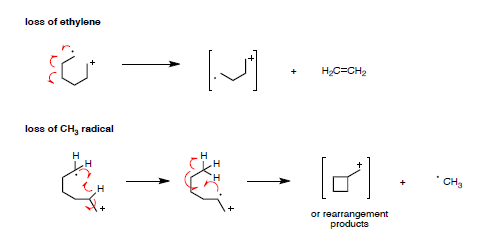 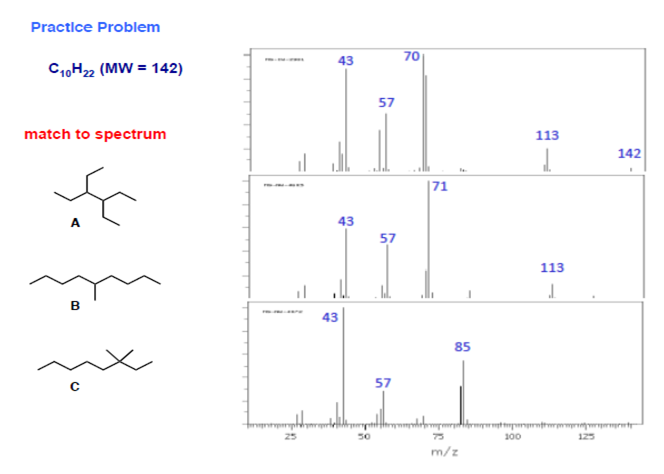